GIS and Medieval Maritime Trade in the Seto Inland Sea
Michelle Damian
November 6, 2015
Advancing Digital Humanities in Japanese Studies Workshop, Harvard University
What we can learn: Transshipping
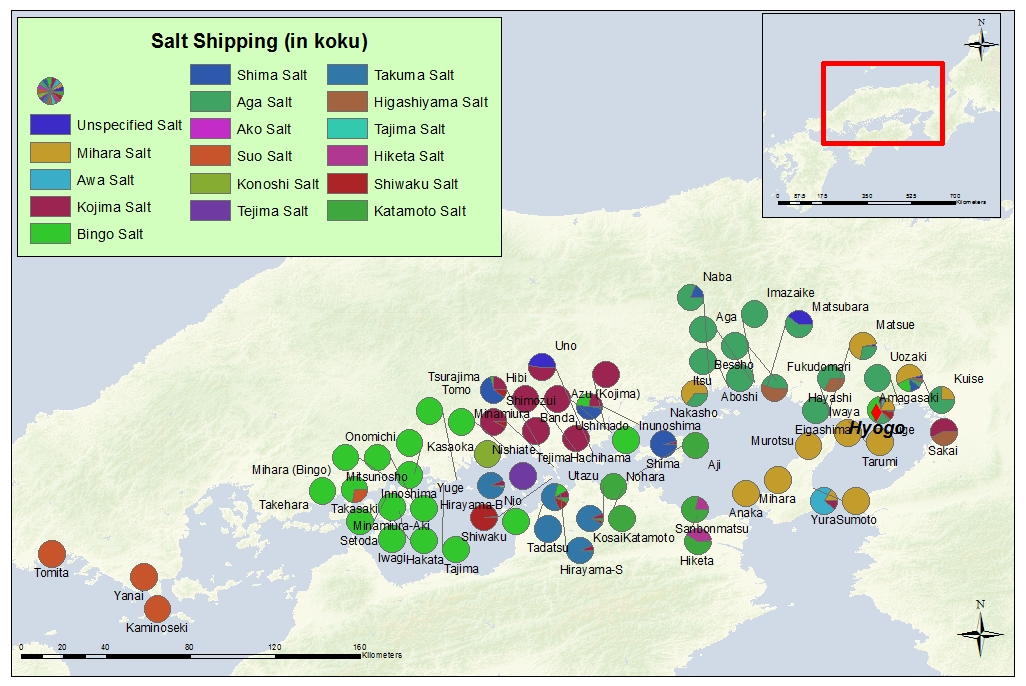 What we can learn: Transshipping
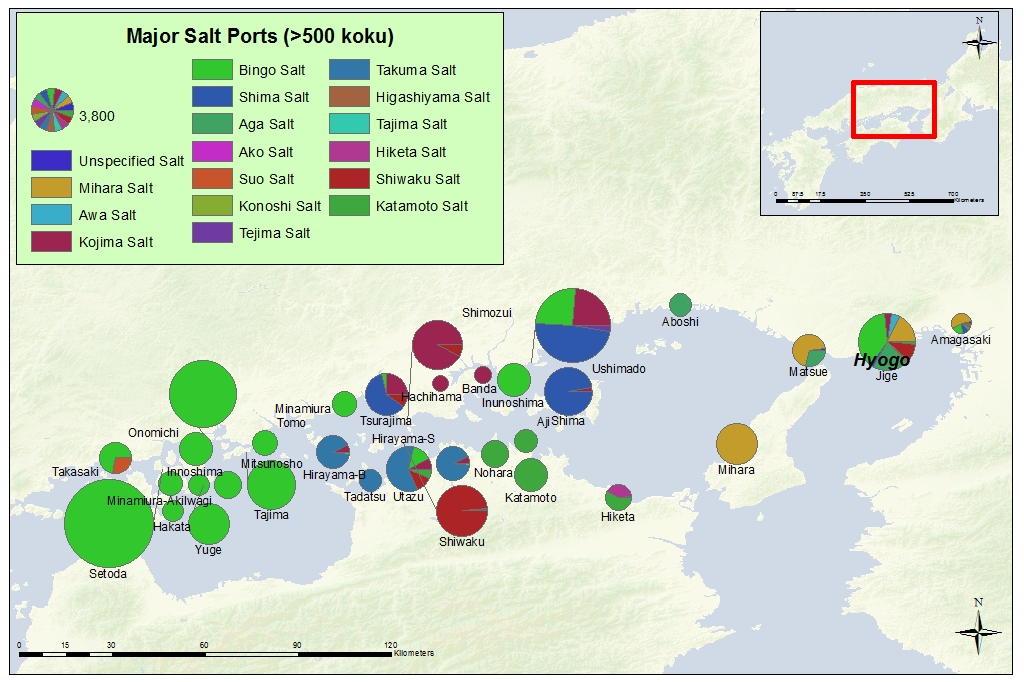 What we can learn: Transshipping
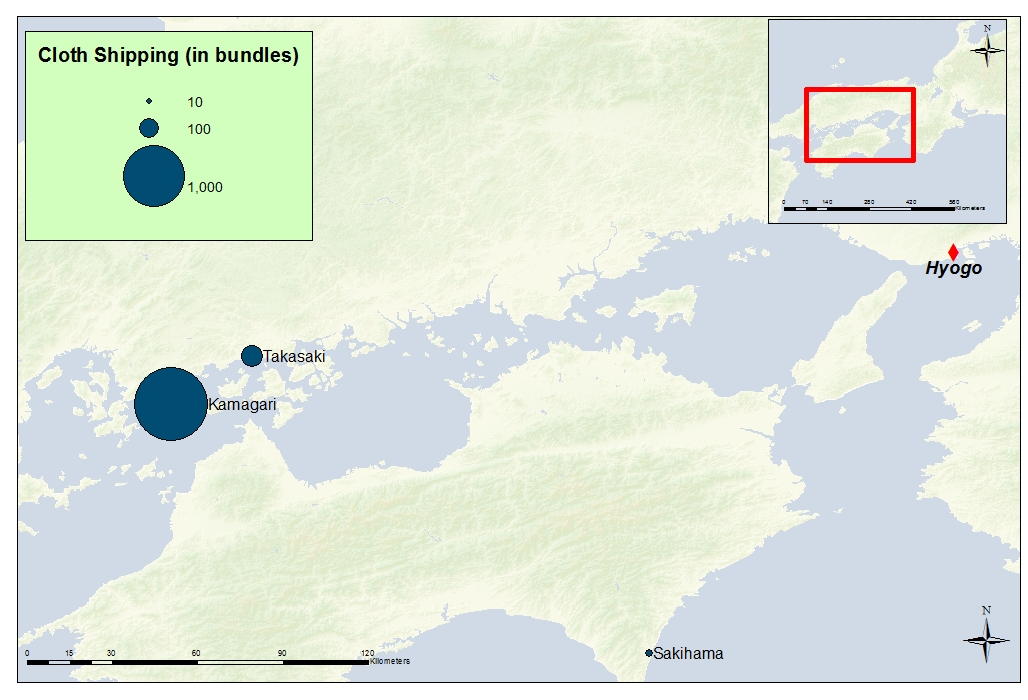 What we can learn: Transshipping
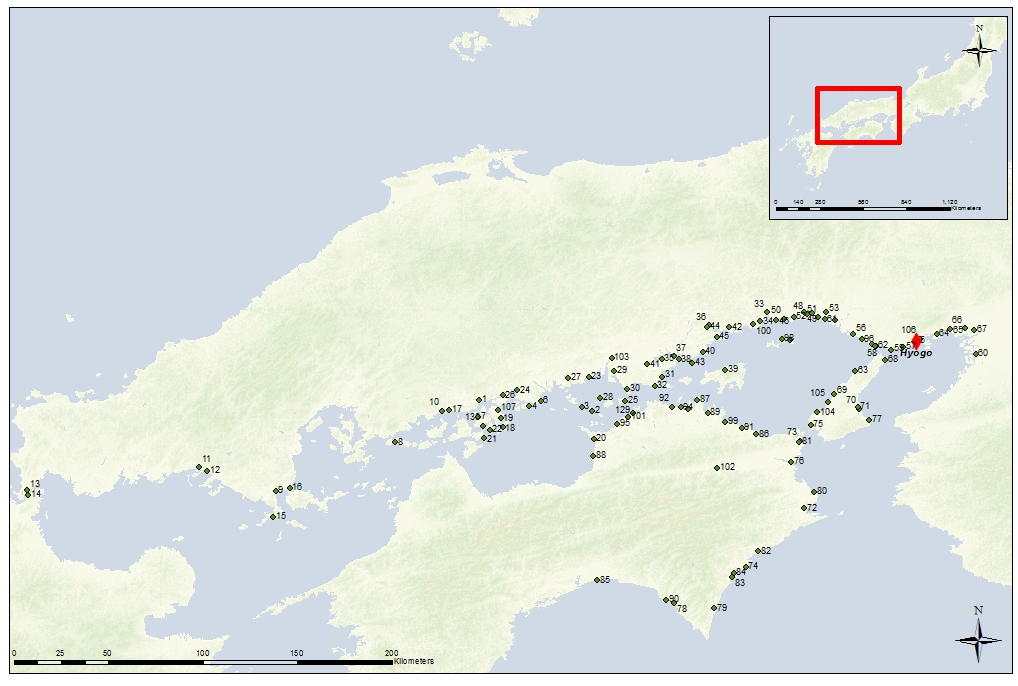 Shipping Routes: Bizen-yaki (pottery)
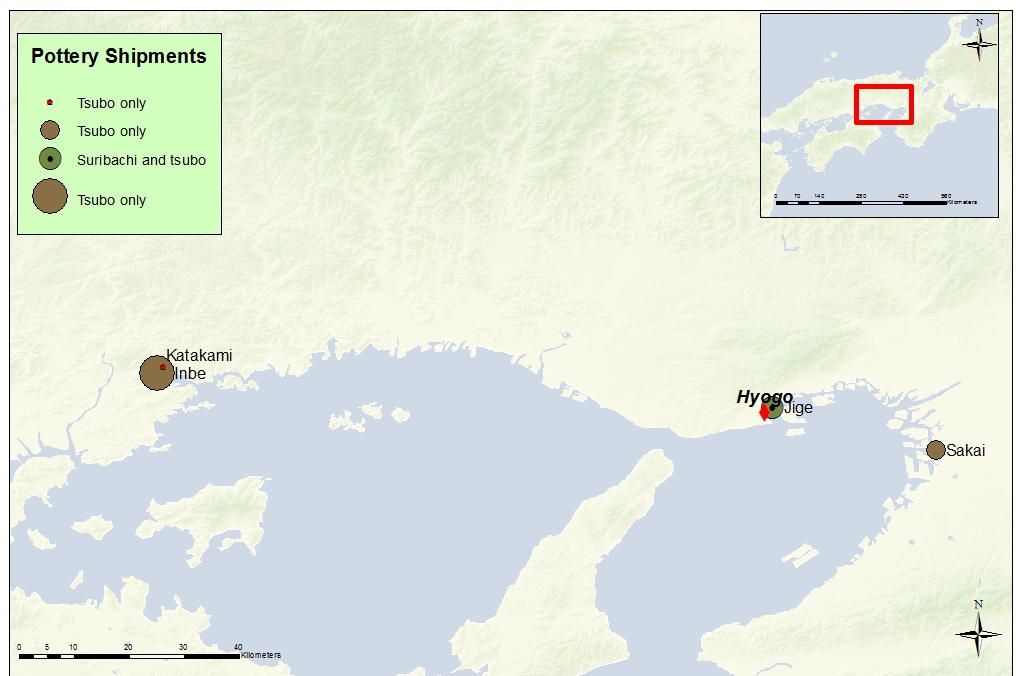 What we can learn: Combining Sources
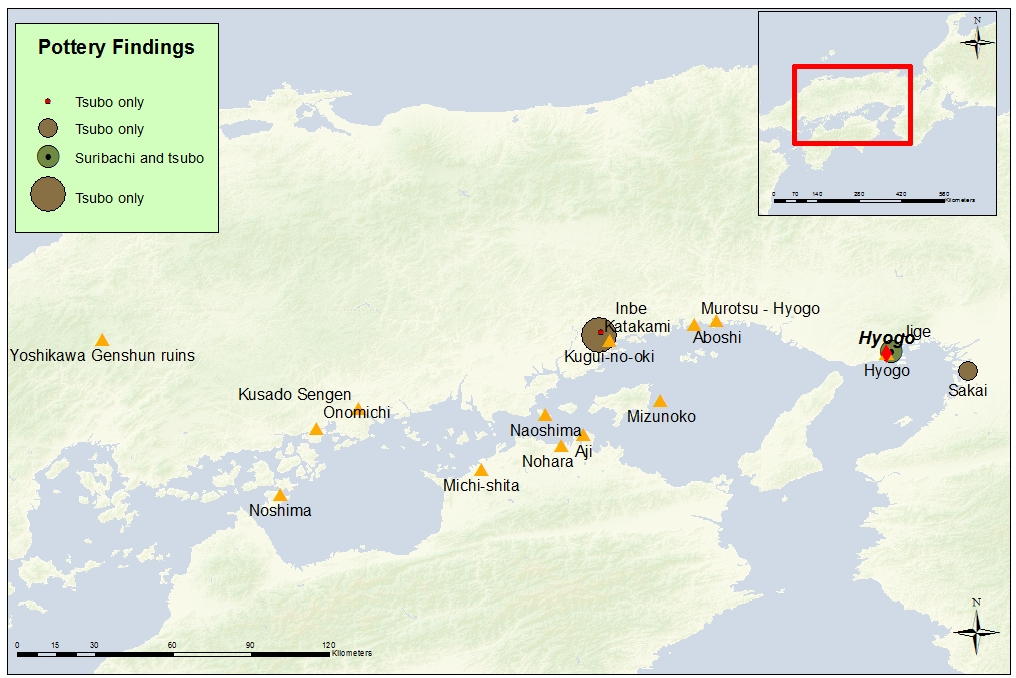 Archaeological Site
Collaborative Voyages
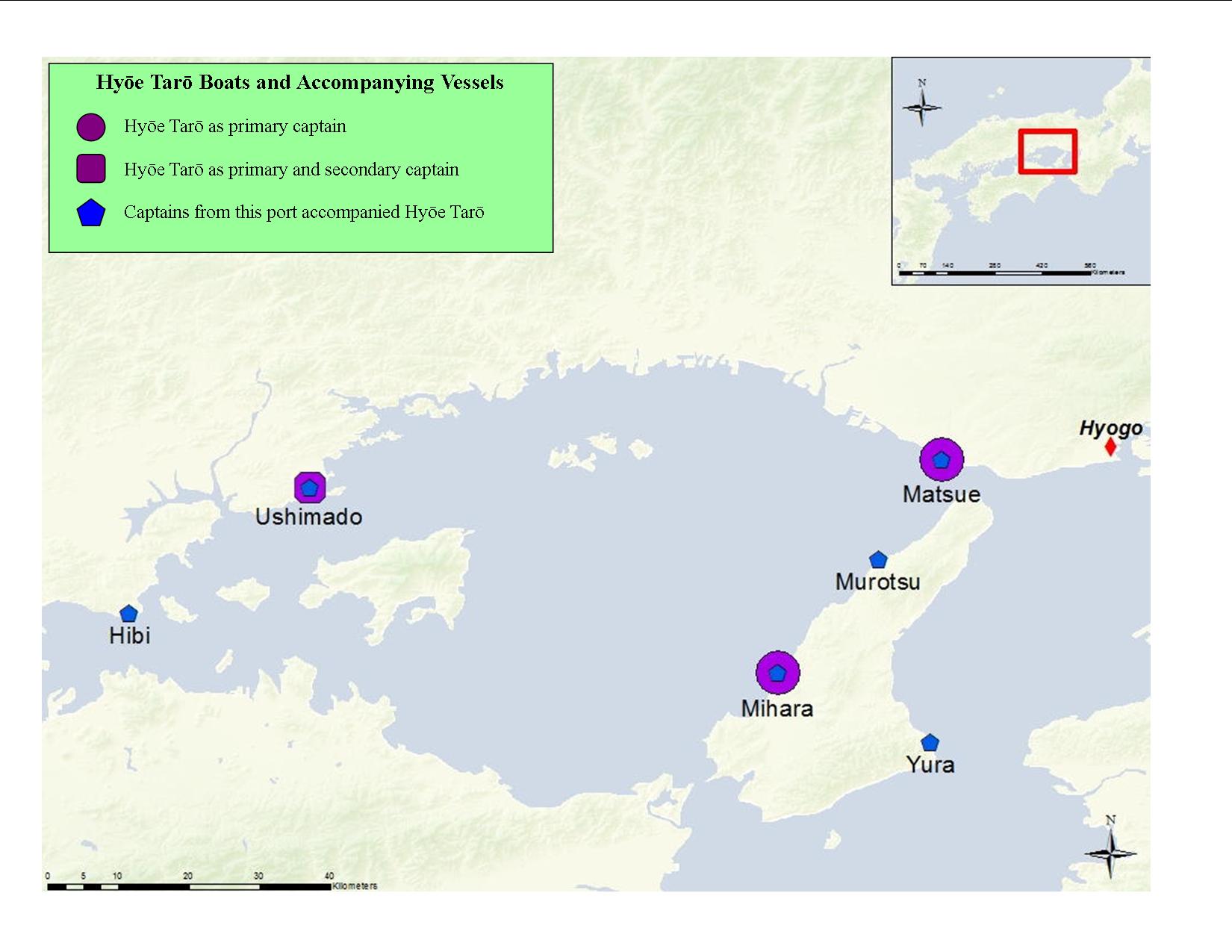 Archaeological Site